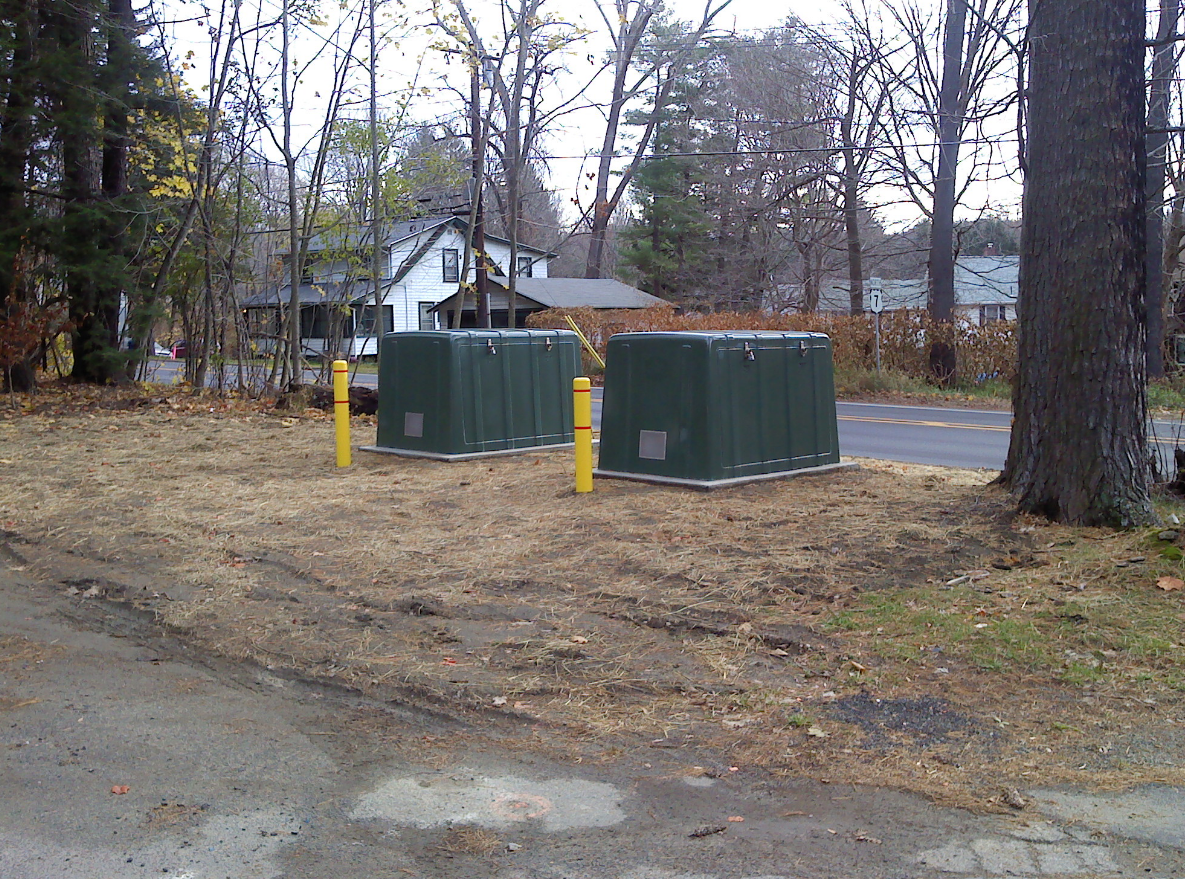 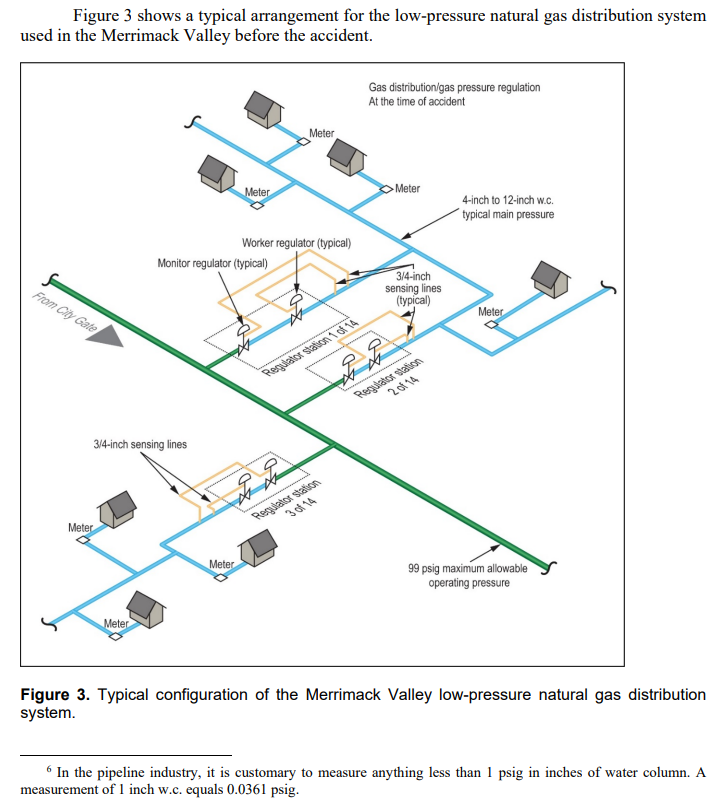 Source: NTSB Accident Report: Overpressurization of Natural Gas Distribution System, Explosions, and Fires in Merrimack Valley, Massachusetts September 13, 2018.
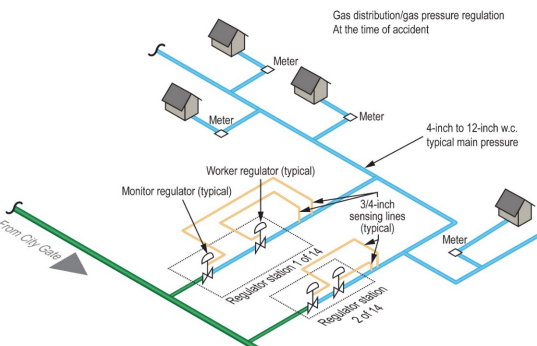 Source: NTSB Accident Report: Overpressurization of Natural Gas Distribution System, Explosions, and Fires in Merrimack Valley, Massachusetts September 13, 2018.
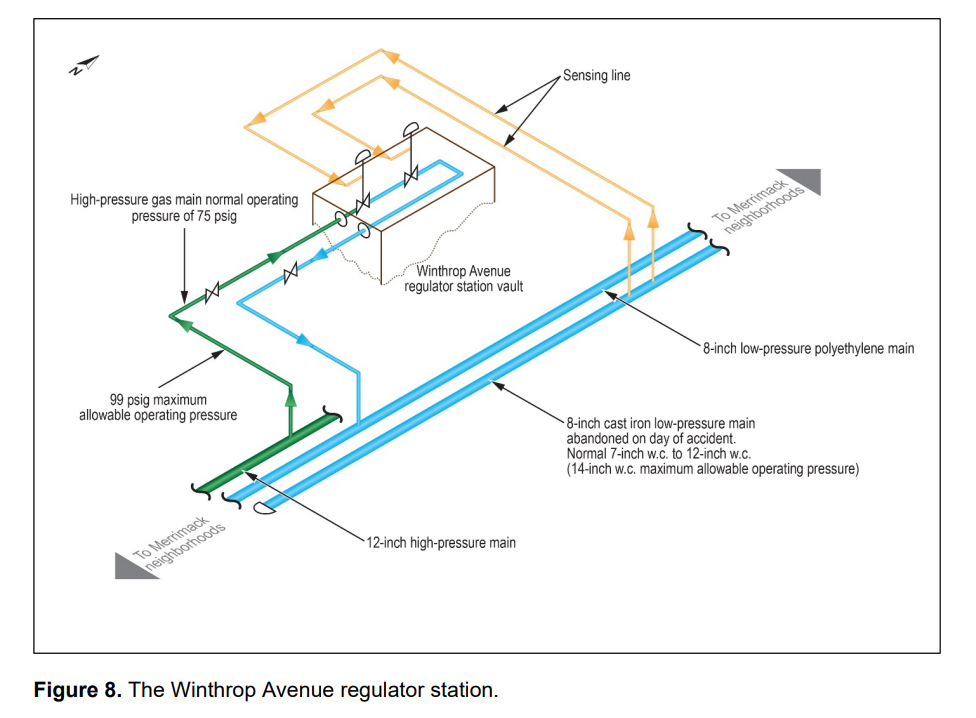 Source: NTSB Accident Report: Overpressurization of Natural Gas Distribution System, Explosions, and Fires in Merrimack Valley, Massachusetts September 13, 2018.
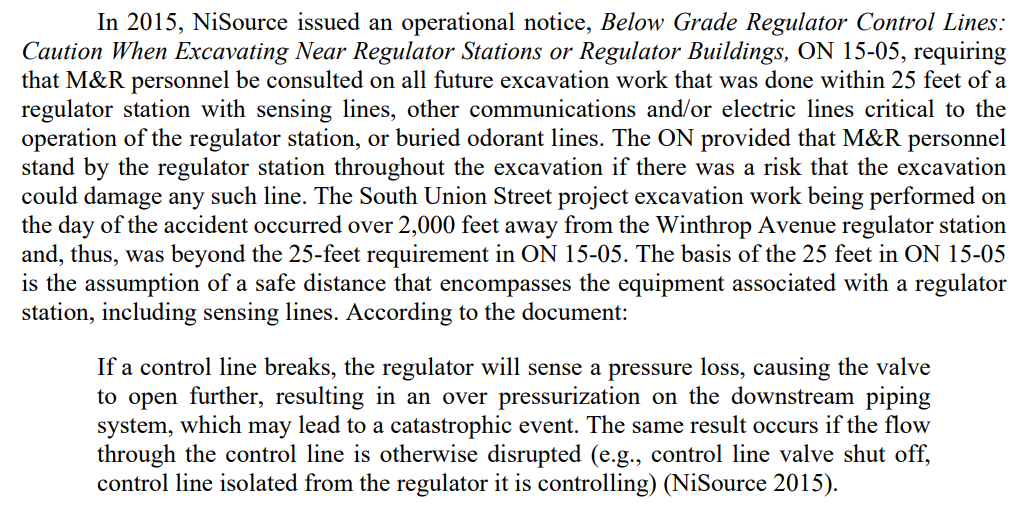 Source: NTSB Accident Report: Overpressurization of Natural Gas Distribution System, Explosions, and Fires in Merrimack Valley, Massachusetts September 13, 2018.
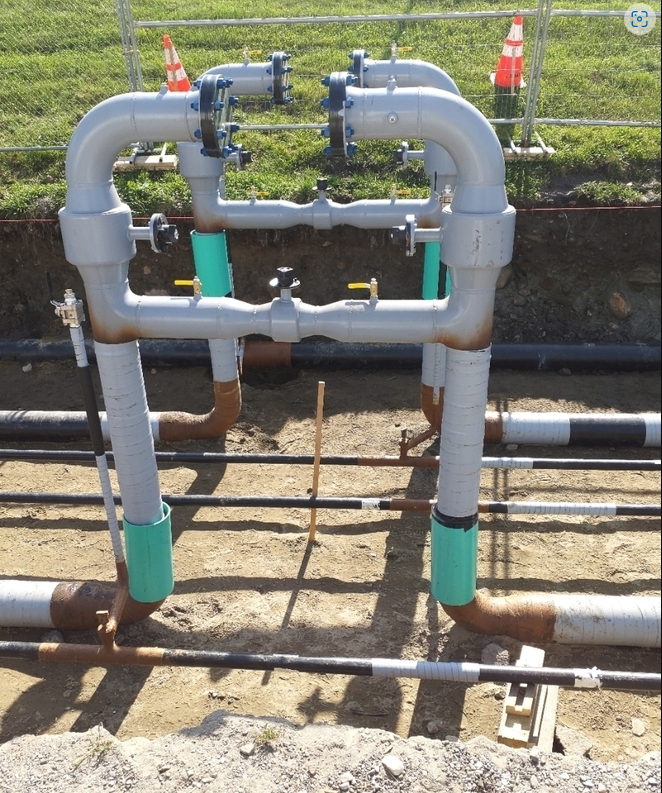 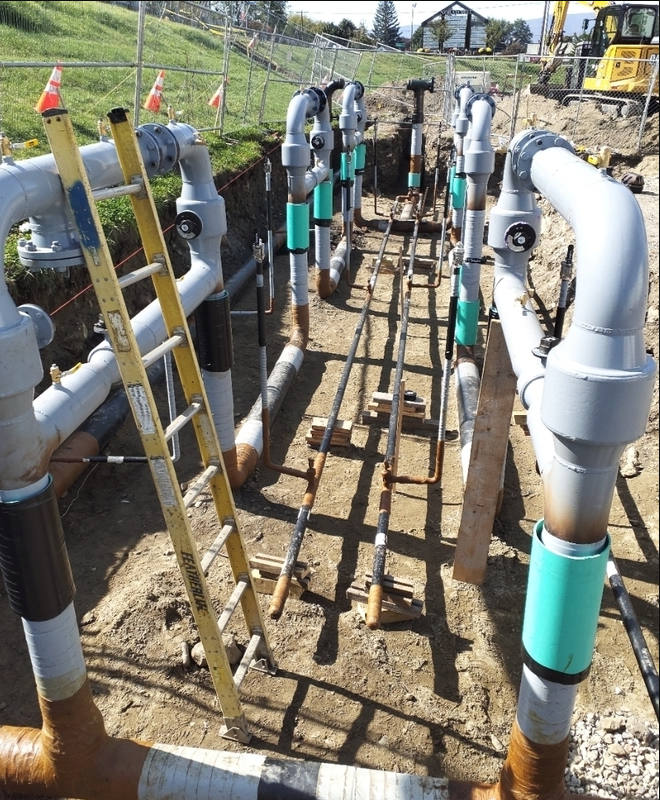 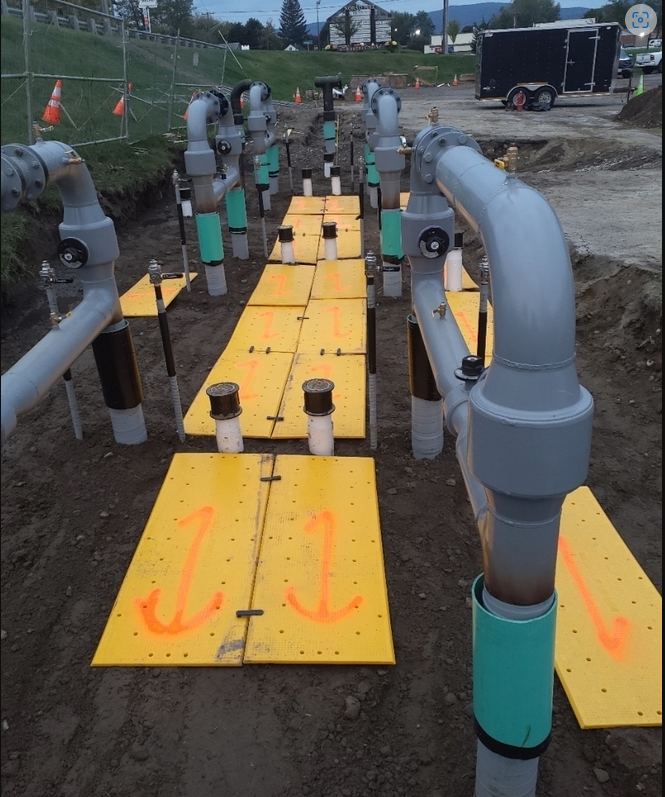 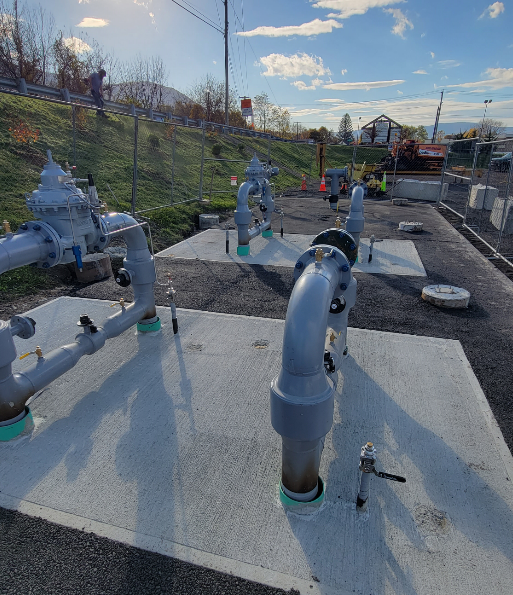 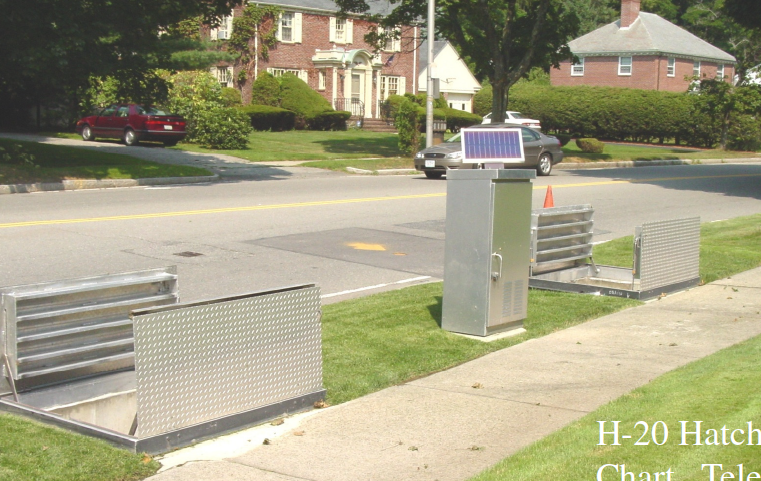 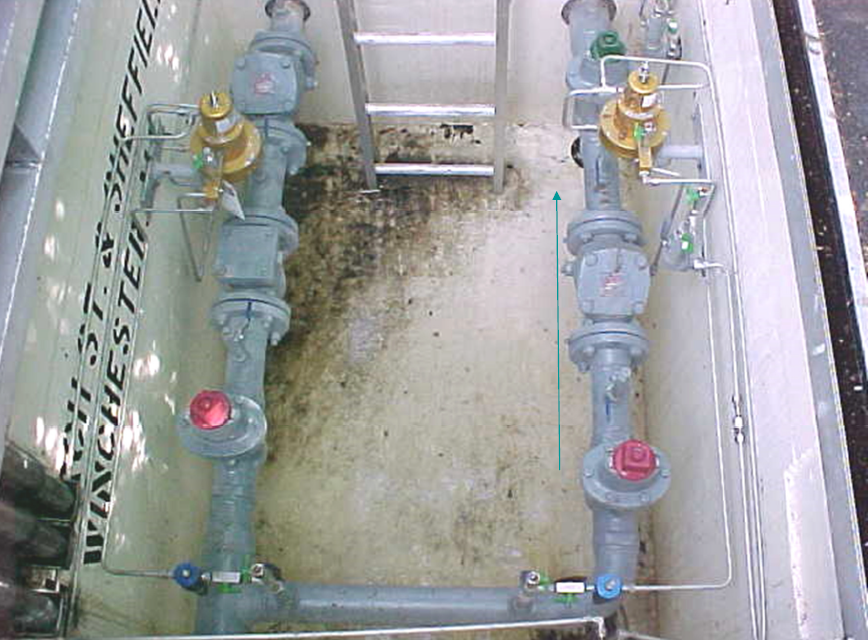 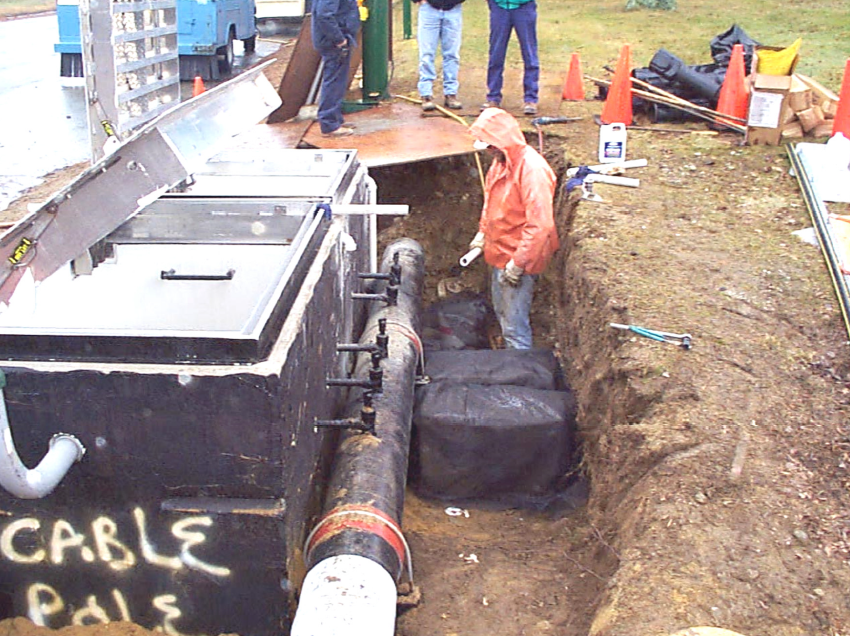